Overview of the National deaf-blind child count
Robbin Bull
National Deaf-Blind Child Count Coordinator
February 2019
The contents of this presentation were developed under a grant from the U.S. Department of Education, #H326T180026. However, those contents do not necessarily represent the policy of the U.S. Department of Education, and you should not assume endorsement by the Federal Government. Project Officer, Susan Weigert.
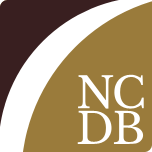 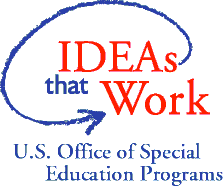 Historical review
History of the Annual Child Count
The annual National Child Count of Children and Youth who are Deaf-Blind (Birth –21) has been conducted since 1986.
It represents a “snapshot” count on December 1st of each year to supplement OSEP’s federal Child Count, which includes children as deaf-blind when deaf-blindness represents their only disability.
It is the first, and longest running, registry and knowledge base for children who are deaf-blind.
[Speaker Notes: The Child Count, often referred to as “the Census” represents a point-in-time snapshot of the characteristics, educational settings and living arrangements of children and youth identified by the state project's as deaf-blind.]
Comprehensive set of demographics, such as..
Age distribution, ethnicity, and primary etiology
Documented vision and hearing loss
Primary IDEA classification categories and additional disabilities
IDEA special education status
IDEA placement and living settings
Why do we collect this information?
To assure current and accurate state-level needs assessment data is available and used in the design and delivery of TA and to inform current research needs and personnel preparation.
So that…all children who are deaf-blind are getting the highest quality services available to meet their individual needs.
Questions we seek to answer
Who are the children and youth with deaf-blindness throughout the country and how many are there?
What is the relationship of the Deaf-Blind Child Count (DBCC) to the IDEA Part B and Part C Annual Child Counts?
What is the extent of the vision and hearing losses of those reported on the DBCC, and what additional disabilities do they manifest?
Where are those reported receiving services and what types of supports are they receiving, and how does this impact technical assistance and training needs?
Where are they living and how does this impact technical assistance and training needs?
Census over time
“Snapshot in time”
Since 2003 we include only those who are in SpEd and eligible to receive SDBP services on December 1 each year
First table only shows those eligible to receive state deaf-blind project services on December 1, regardless of whether they are in Part C or Part B.
[Speaker Notes: a point-in-time snapshot]
Relationship to Part B and Part C
2003 - Part B and C exiting data elements included (created “snapshot” count)
2006/2007 - Realignment of data elements with IDEA, section 618 data reporting requirements and changes in documentation procedures consistent with IDEA classification and reclassification regulatory changes
2007 – IDEA definition of deaf-blindness adopted as consistent definition for DBCC
2009 - Realignment of Part C codes with IDEA, section 618 data reporting requirements
2010 – Race/Ethnicity updated to be consistent with new 618 requirements in IDEA 2004
[Speaker Notes: Aligned data elements with Section 618 data reporting requirements 
 
All data elements reflect current section 618 IDEA data requirements.  Existing data elements have been broken out into specific Part B and Part C elements using 618 language

Many changes made in 2007 (Part B Codes changed significantly)]
Definition of deaf-blindness
IDEA 2004 definition of deaf-blindness states that:
“Deaf blindness means concomitant hearing and vision impairments, the combination of which causes such severe communication and other developmental and educational needs that they cannot be accommodated in special education programs solely for children with deafness or children with blindness” 
For infants and toddlers receiving Part C early intervention services, deaf-blindness is defined as:
“Concomitant hearing and vision impairments or delays, the combination of which causes such severe communication and other developmental and intervention needs that specialized early intervention services are needed.”*
*Defined by NTAC/SDBP workgroup in 2006
[Speaker Notes: Consistent definition was identified]
National totals, 10 years
[Speaker Notes: Average just over 9,500. Expect to see lower numbers this year. Up and down trends as projects clean their data. 2008 – 2009, 2013 – 2014, ‘96-98

Part B (3-21) = 1,278]
Age groups, 7 years
[Speaker Notes: 0-2 down 6.4% to 6.1%, up from 2016 (5.9%).  18-21 18% down to 15.3% leveled since 2014, 6 – 17 growing

2010
0-2 (6.4%), 3-5 (13.7%), 6-11 (29.7%), 12-17 (30.8%), 18-21 (18%) Over 21 (1.1%)]
Documented FUNCTIONAL vision loss and hearing loss
A Functional Vision Assessment is defined as “a non-clinical assessment, carried out by a trained vision specialist using commonly accepted assessment tools, checklists and measures for making educated judgments about the functional use of vision.”
A Functional Hearing Assessment is defined as “a non-clinical assessment carried out by a trained hearing specialist using commonly accepted assessment tools, checklists and measures for making educated judgments about the functional use of hearing.”
[Speaker Notes: Changed in 2007.]
Current Data
Documented Vision loss, 2017
[Speaker Notes: Majority (80%) Doc Funct Loss, Low vision, Legally Blind. There has been a slight increase in the percentage of children and youth with low vision and a documented functional vision loss. The percentage of children who are legally blind has declined.

CVI now 29%. Rose from 11% in 2000 to 28% in 2010, but have not seen a great increase since then.

2010
Low vision (29.4%), Legally Blind (28%), Light Percept (6.9%), Totally Blind (6.2%), Diagnosed Progressive Vis Loss (3.6%), Further Testing Needed (7.1%), Documented Functional Vis Loss (19%)]
Documented Hearing Loss, 2017
[Speaker Notes: Mild to profound pretty equally distributed. Further testing needed fluctuates around 7 – 9%.

2010
Mild (15.2%), Moderate (16.9%), Mod Severe (13.9%), Severe (13%), Profound (19.2%), Diagnosed Progressive Loss (1.9%), Further Test Need (8.2%), Doc Hear Loss (11.8%)]
Vision loss by hearing loss, 2017
[Speaker Notes: Longitudinal tables and graphs are on website for all states.
Top 5
Low vision by Mod hearing loss 750 (8%)
Low vision by Profound hearing loss 642 
Documented vision loss by Documented hearing loss 611 
Low vision by Mild hearing loss 567 
Low vision by Moderately severe hearing loss 541 (5%)

2010-2017
Low vis by Mod hear loss 5254
Doc vis by doc hear 4567
low vis by mild hear loss 4565
Low vis by Profound hear loss 4565 (Flipped in 2014 –Profound over mild)
Legally Blind by Profound Hearing Loss 4274]
Race/Ethnicity, 2017
[Speaker Notes: Comparable to Part B trends

2010
White (58.1%), Hispanic (20.1%), Black/Af Amr (15.4%), Asian/Pac Is (4.6%), Am Ind/Alaska Nat (1.8%)]
Top Etiologies, 2017
[Speaker Notes: CHARGE Syndrome continues to increase.

2010
Usher I, II, III = 265
Down Syndrome = 228
CMV = 333
Congenital Rubella = 89 (75% over age 10)]
Other Disabilities, 2017
[Speaker Notes: 2010
Physical 61%, Cognitive 69%, Behavioral 11%, Complex Health Care, 51%, Speech Lang 71%, Other 22%]
Early Childhood and School Age Ed Setting, 2017
Intervener Services, 2017
[Speaker Notes: Added in 2014 as pilot, “fully implemented” in 2015.]
Living Setting, 2017